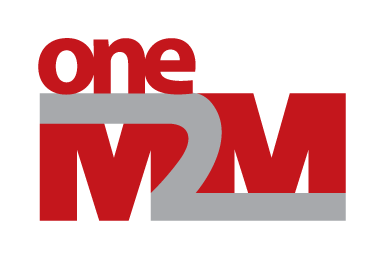 Modifying condition tags of Filter Criteria
Group Name: ARC
Source: Kei Harada – harada.kei@lab.ntt.co.jp,
              Hiroyuki Maeomichi – maeomichi.hiroyuki@lab.ntt.co.jp Meeting Date: 2018-05-22
Introduction
There are some limits in Discovery with Filter Criteria parameter.

Attribute operator exists but it is used for only matching (=).For attribute of number type, it needs comparison operators.
We already have xxBefore/After/Smaller/Bigger condition tags, but they are applied only to specific attributes (creation Time, state Tag and so on) 

Complicated queries are not supported.
Like (A=n1 OR B=n2) AND C<n3
2
Problem1: 
comparison operator
Current filterCriteria
GOOD POINT
having comparison operators
target attribute is general
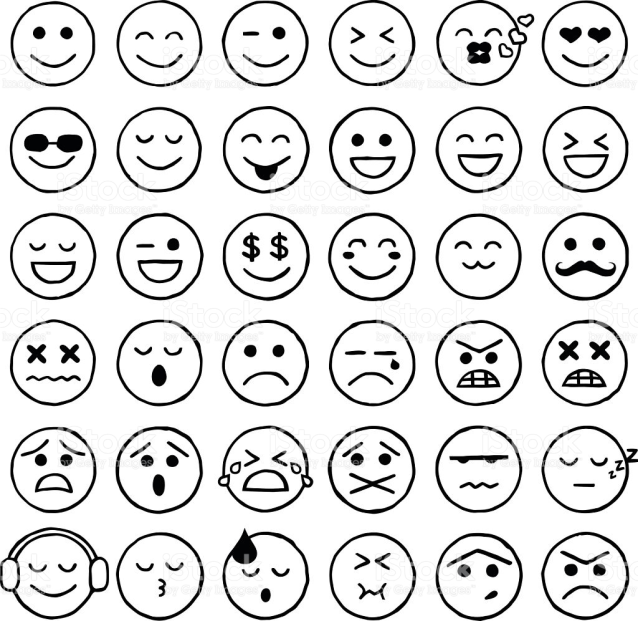 mix!
TS-0004 7.3.3.17
3
Problem1: 
comparison operator
Proposal
can search <timeSeriesInstance> by dataGenerationTime attribute
can search <flexContainer> by [customAttribute]
useful for HAIM (Datapoints are mapped with [customAttribute])
4
Problem2: 
complicated queries
Current filterCriteria
1 means AND,
2 means OR
EXAMPLE (TS-0004 7.3.3.17.0): 
labels=floor1, stateTagSmaller=3, labels=floor2, filterOperation=2 will match if any of these conditions are true resource has [labels with value "floor1" OR "floor2"] OR stateTagSmaller than 3. 

PROBLEM:
filterOperation cannot express complex condition, like {(A=n1 OR B=n2) AND C<n3}
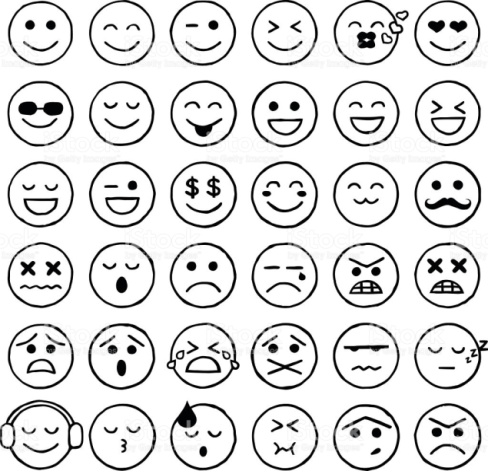 TS-0004 7.3.3.17
5
Problem2: 
complicated queries
Current filterCriteria
EXAMPLE: 
contentFilterSyntax: JSON_PATH_SYNTAX
contentFilterQuery: ‘heart rate’

GOOD POINT:
easily use many query expressions.
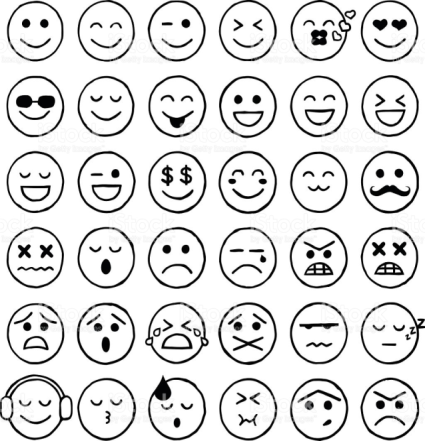 TS-0004 7.3.3.17
6
Problem2: 
complicated queries
LDAP filter
LDAP filter is the filter for searching at LDAP directory
Lightweight Directory Access Protocol
AND=‘&’ 
OR=‘|’ 
NOT=‘!’
including=‘*’

{(A=n1 OR B=n2) AND C<n3}	(&(|(A=n1)(B=n2))(C<n3))
including “temperature”, AND NOT including A=n1	  　 (&(temperature=*)(!(A=n1))
Reference: REC2254
https://tools.ietf.org/html/rfc2254
GOOD POINT:
easily express complex condition.
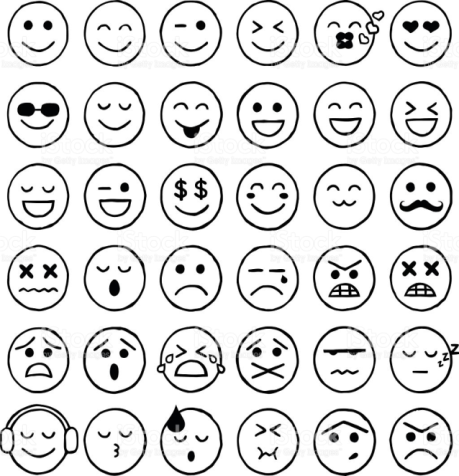 7
Problem2: 
complicated queries
Proposal
add the LDAP filter as a candidate for the query expression
like customFilterSyntax: LDAP_filter       customFilterQuery: (&(|(A=n1)(B=n2))(C<n3))

allow not only content attribute but also any attributes as target attributes
can search in even [customAttribute] with LDAP filter
8